JOURNEES NATIONALESECOLE INCLUSIVE ! ECOLE POUR TOUS ?
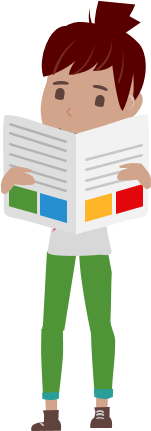 Atelier n°11« L’école rêvée des enfants »
Myriam Ouddou, Facilitatrice de l'intelligence collective, Membre de Oxalis SCOP
Céline Nadaud, Facilitatrice et éducatrice spécialisée, Associations « Equi et L’autre » et « Ecol’EnVie »
Manon Rostaing, enseignante à l’école primaire Ernest Renan à Villeurbanne
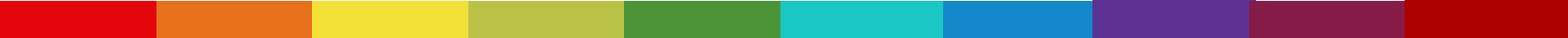 Temps d’échanges
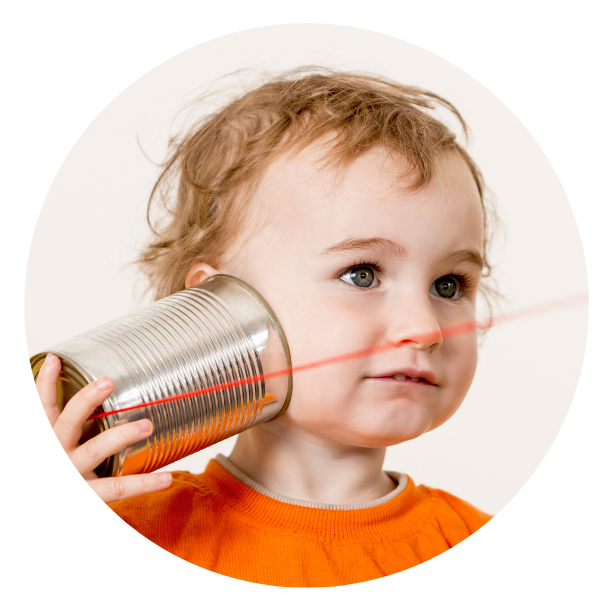 Nous sommes à l’écoute de vos questions et remarques!
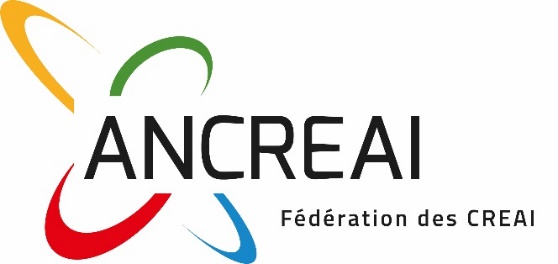 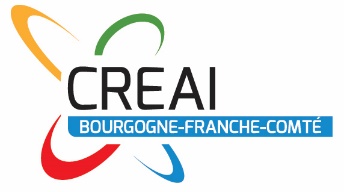 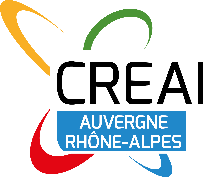 *
3
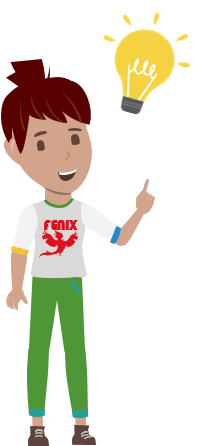 MERCI !